Созвездие мужества
Подготовительная группа компенсирующей направленности № 8  МБДОУ № 144
Актуальность
Герой, героизм, подвиг…Сегодня, как никогда, актуально должны звучать эти понятия. Примером для подражания у современных детей являются образы западной киноиндустрии: Человек-паук, Шрек, Ниндзяго и др. Это влияние на определенное время затмило некоторые ценности. Поэтому на мужественных поступках детей-современников мы хотели дать представление об истинной сути понятия «Герой».
Место проведения проекта
                                       МБДОУ – детский сад комбинированного
                                       вида № 144 г. Екатеринбурга

Сроки проведения проекта
                                       04.12.2017 – 11.12.2017

Участники проекта
                              дети, воспитатель, учитель-логопед,
                                       родители подготовительной группы 
Авторы проекта
                                        учитель-логопед гр.№8    Ульянова Ж.Б.
                                        воспитатель          гр.№8   Нолеваева Э.Г.
Задачи
провести опрос детей: кого они считают своим героем;
найти информацию о детях, совершивших подвиг в наше время;
совершенствовать умение детей пересказывать текст;
воспитывать мужество, самопожертвование, милосердие, чувство сострадания к ближнему.
Паспорт проекта
Цель  - формирование нравственных идеалов в         сознании детей дошкольного возраста , служащих им примером для подражания.

  Тип  - информационный

  Продолжительность -краткосрочный
Этапы реализации проекта
I.Подготовительный: 1.Провести опрос детей.
                                          2.Найти иллюстрации по теме.

   II. Реализация: 1.Проведение воспитателями и учителем – логопедом мероприятий по плану проекта.
                                 2.Приобщение родителей к совместной работе по подготовке и пересказу детских проектов.


    III. Заключительный: 1.Анализ и обобщение результатов.
                                        2. Изготовление плаката « Cпасение на воде»
                   3.Создание презентации
Ожидаемые результаты
Для детей –умение различать понятия «Герой» и «Антигерой»; 
                   -развитие способности отражать свои  мысли и чувства при пересказе текстов;
                   -подготовка и оформление мини-проектов по теме

      Для педагогов - повышение профессиональной компетенции.

      Для родителей -повышение заинтересованности в формировании мужества и сопереживания  у детей.
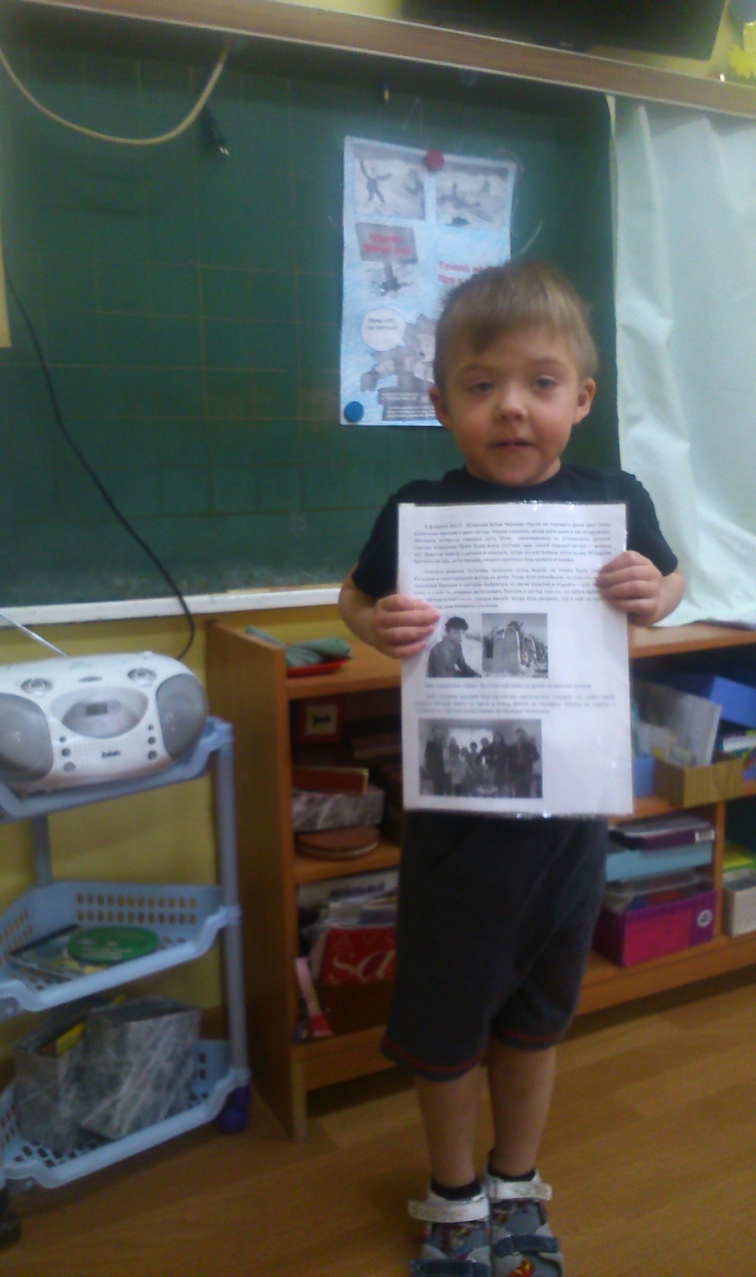 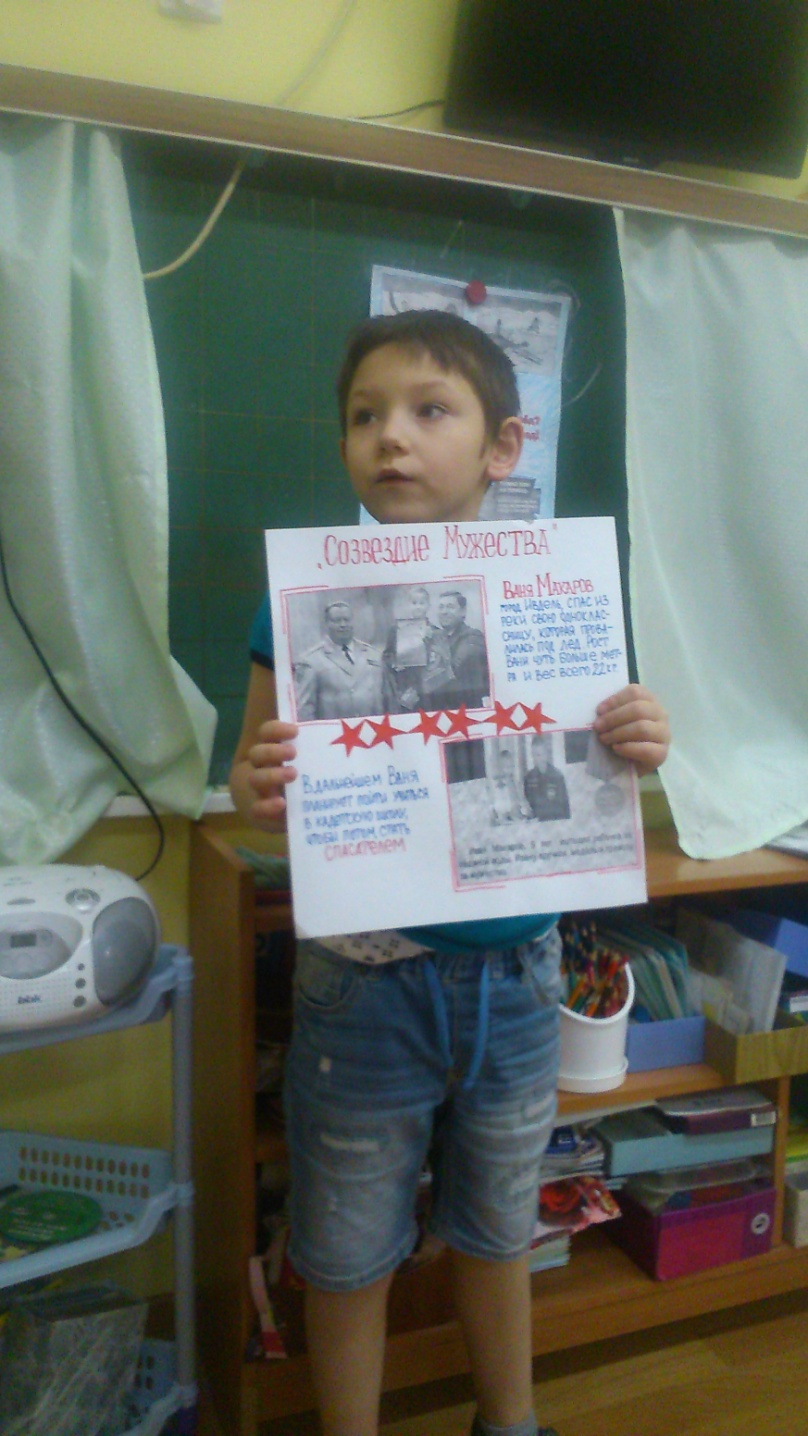 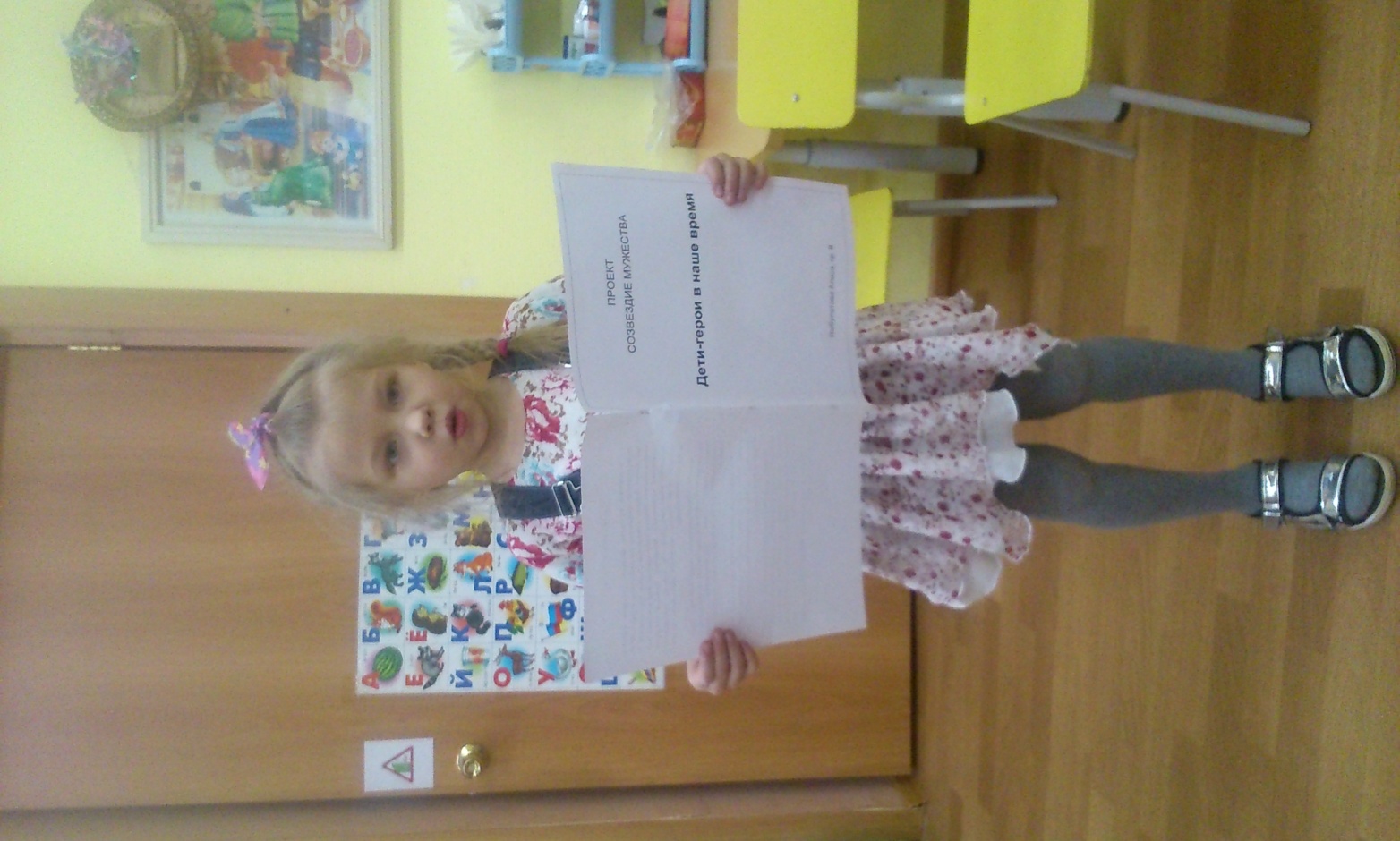 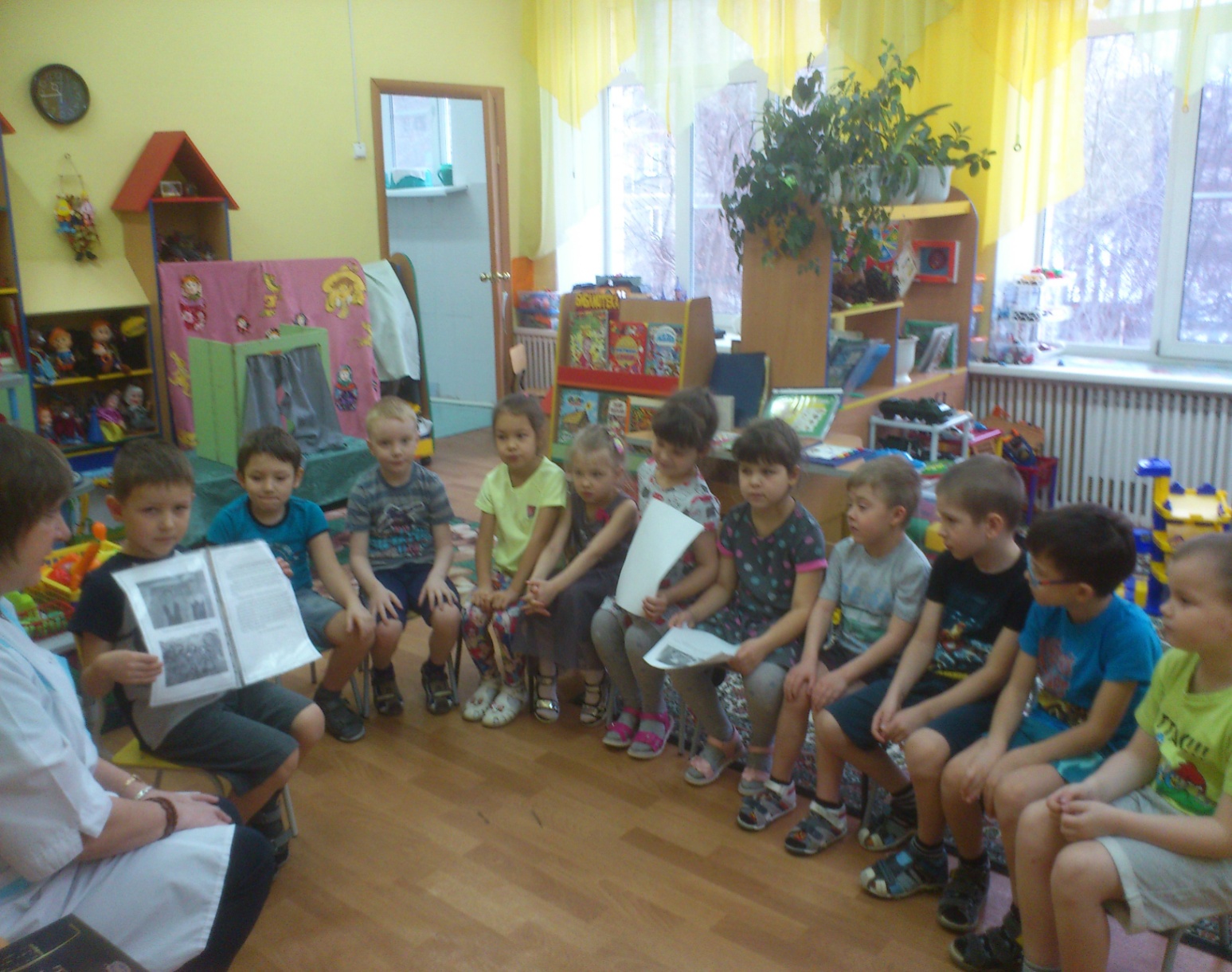 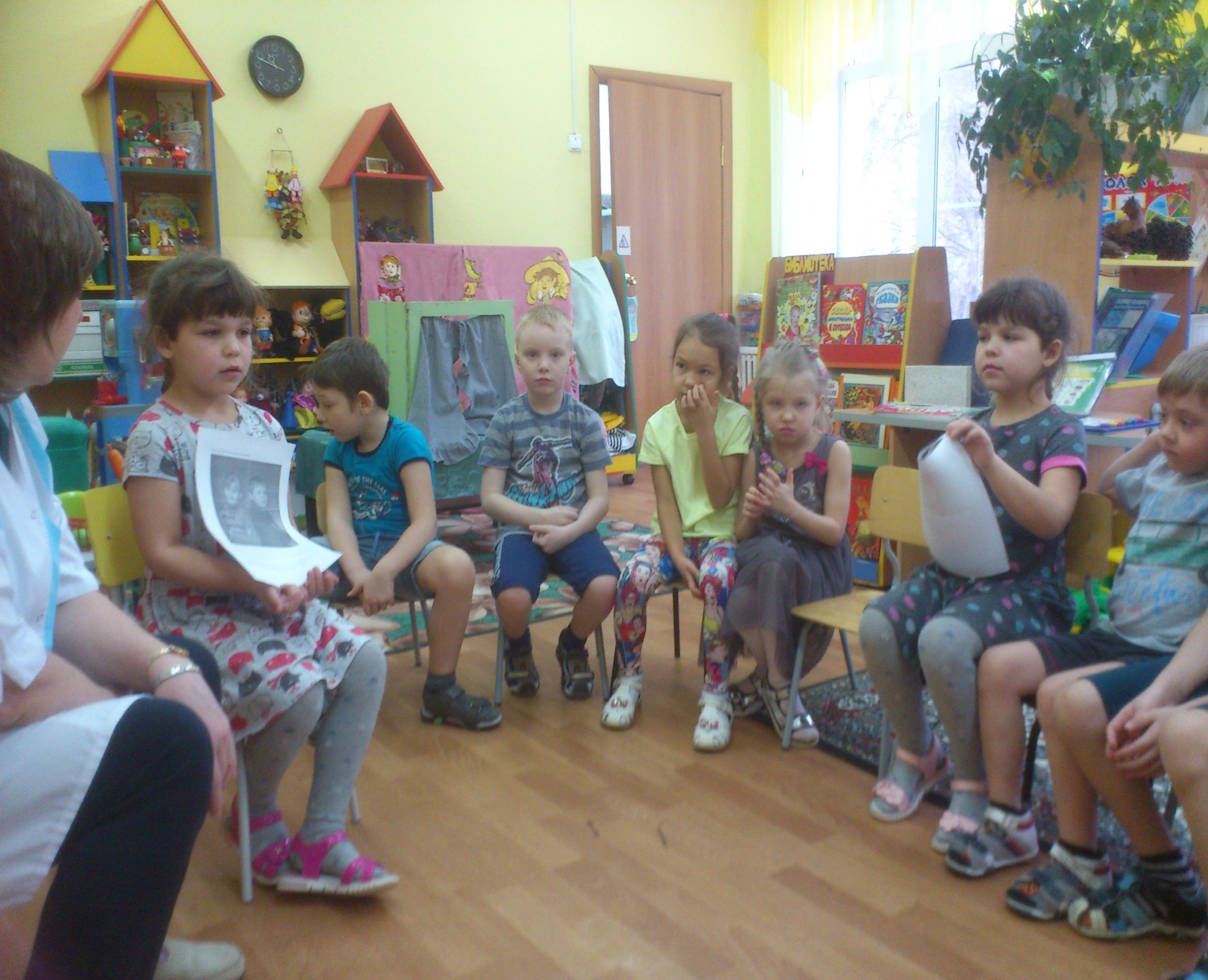 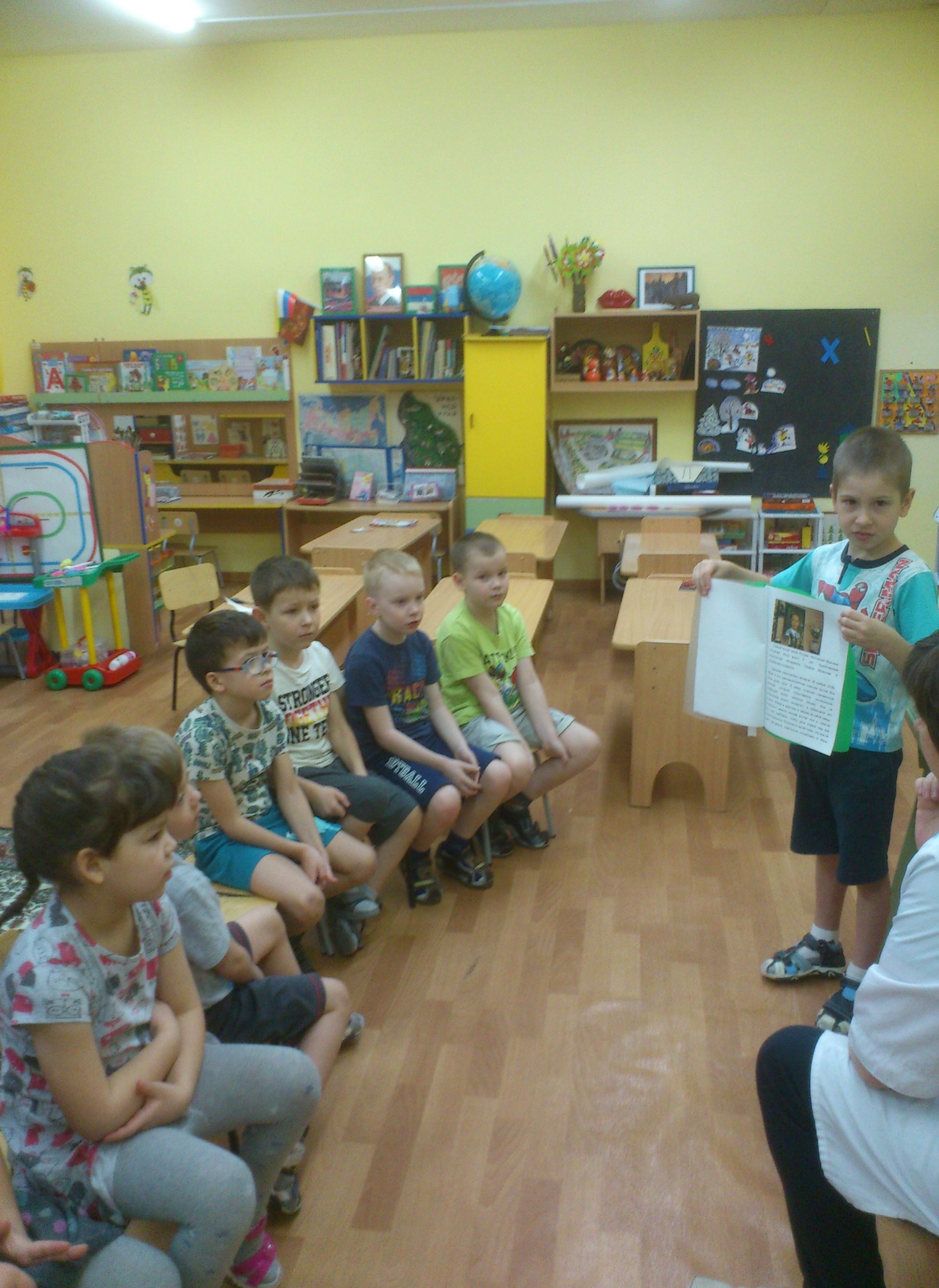 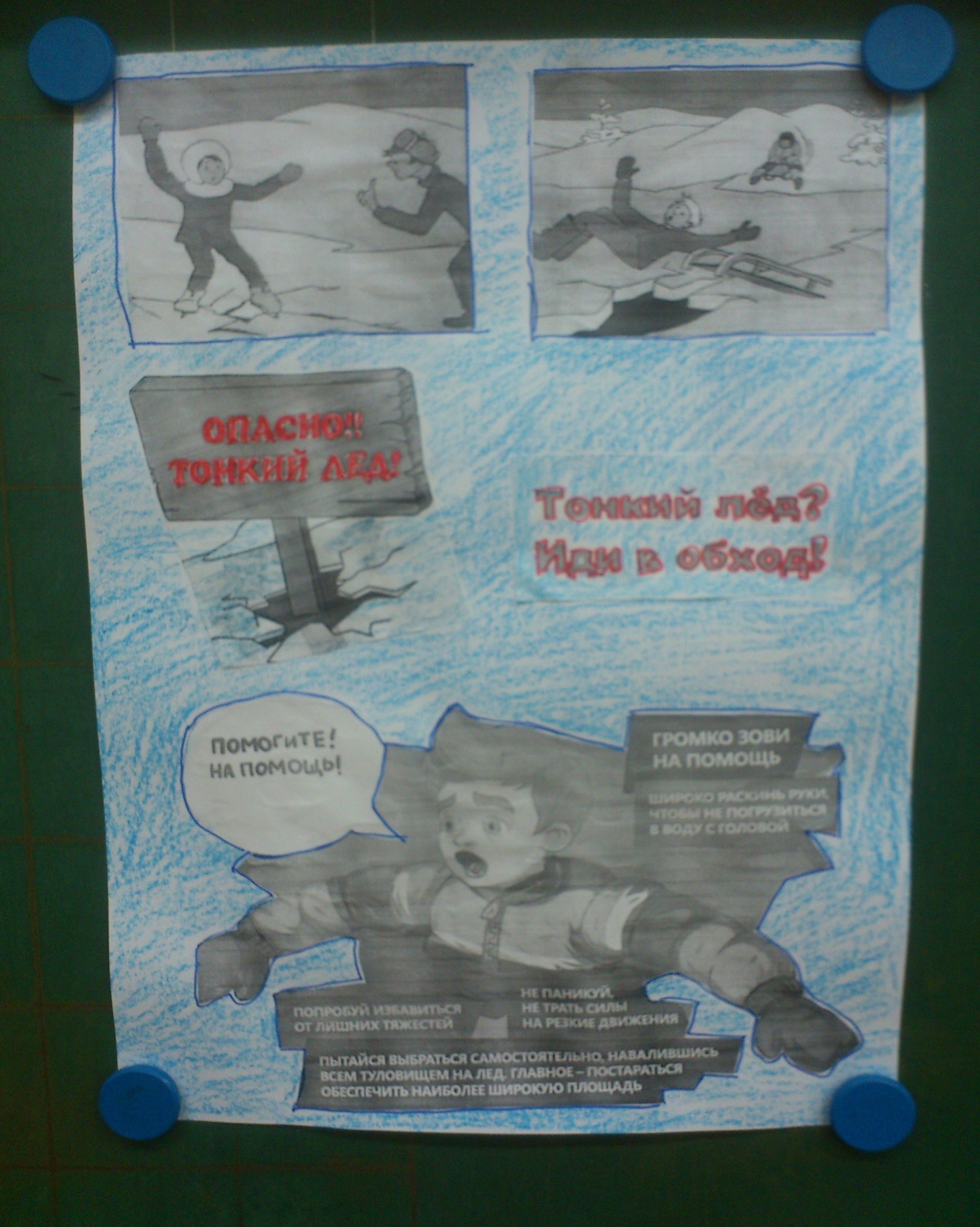 Спасибо